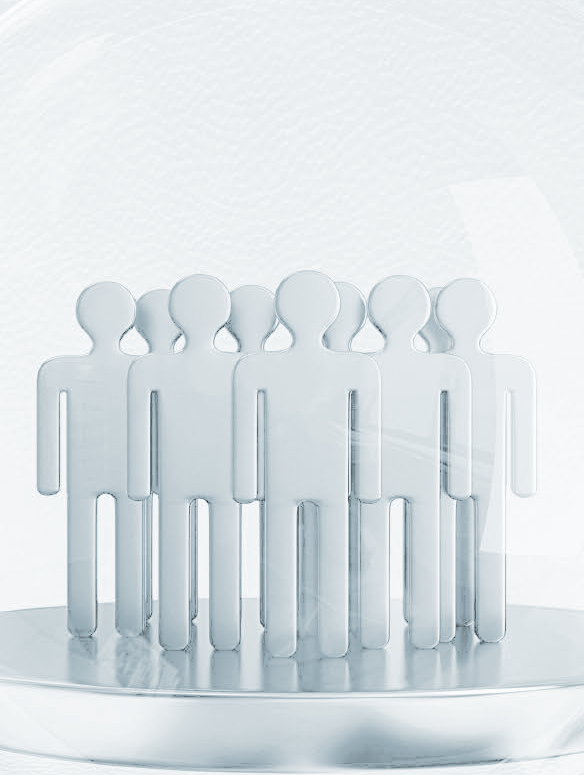 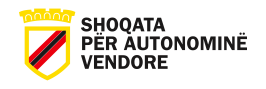 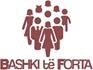 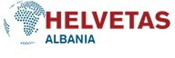 Raporti i  Performancës së Shërbimeve


Prezantoi: 
Adelina Farrici (SHAV)
 
25Nëntor/2021
Qëllimi i Raportit Studimor
Model raportimi koherent mbi përdorimin e fondeve publike nga NJVV në realizimin e shërbimeve 
Të fotografojë ofrimin e shërbimit në bazë të treguesve të raportuar
Të identifikojë mangësitë e raportimit dhe të kontribuojë për përmirësimin e metodologjisë së analizës krahasuese (rekomandime)
Në informimin dhe dialogun me organet drejtuese të bashkive dhe institucionet qendrore 
Përmirësimin e kapaciteteve të monitorimit të NJVV lidhur me zbatimin e buxhetit bashkiak bazuar në rezultate (performancë)
Burimi i të dhënave
Raportet e Monitorimit dhe Ekzekutimit të Buxhetit 2020 - instrument kryesor raportues (58 bashki RMZB):
Raportet e Performancës së Bashkive: Janë versione miqësore të RMZB që ndërthurin kërkesat ligjore për të dhëna financiare dhe jo-financiare në një format më të shkurtër,
Të dhëna dytësore (Raport Monitorimi SNDQV, raportet e monitorimit sektoriale, Raporti i Progresit të KE për Shqipërine (2020), INSTAT, etj.
Rezultatet e sondazhit
Burimi i të dhënave / Procesi
Kampioni 61 bashki (29 programe, 75 tregues performance)
Programi Menaxhim dhe Administrim
Progres është bërë në 2020 funksionimin e platformës “administrata.al”, unifikimin e praktikave administrative; HRMIS - shkallë përdorimi nga 56%.
Manuali i delegimit të kompetencave (hartuar në 2020) në përdorim nga bashkite (janë parashikuar trajnime), si dhe  Manuali Praktik për zbatimin Legjislacionit të Shërbimit Civil dhe menaxhimin e burimeve njerëzore.
Performanca e programit bazuar në 4 tregues performance
Mesatarisht një punonjës ka ndjekur 2.5 ditë trajnimi/vit gjatë 2020
Programi Menaxhim dhe Administrim
Më shumë punonjës vendorë të trajnuar në 2020 në krahasim me 2019
Norma mesatare e punonjësve vendorë të trajnuar ka qenë 21% të numrit të përgjithshëm të punonjësvë të bashkive, krahasuar me 16% (2019).
Programi Menaxhim dhe Administrim
Më pak largime të punonjësve vendorë nga bashkia gjatë 2020, me normë mesatare  10% (ose – 1 p.p. krahasuar me vitin 2019).
Më pak masa disiplinore 2020/2019 - norma mesatare e masave disiplinore ka qenë rreth 12% krahasuar me 42% në vitin 2019 (ose -30 p.p)
Programi Menaxhim dhe Administrim
Gjetje dhe rekomandime

Nuk ka patur progres zbatimi i masës së PV 2020-2022 SNDQV mbi përmirësimin e sistemeve të monitorimit të zbatimit të politikave në nivel vendor dhe krijimin e strukturave të menaxhimit të performancës në bashki.
Shtrirja e sistemit të menaxhimit të informacionit për Burimet Njerëzore (HRMIS) në NJVV (funksionimi 100%)
Shtrirja e shërbimeve të ZNjN në të gjitha njësitë administrative
Rritja e numrit të shërbimeve të ofruara nga ZNjN
Ofrimi i trajnimeve jo vetëm për  nëpunësit vendorë me status por edhe për punonjësit e shërbimeve të bashkive.
5 Funksionet e transferuara (2015/dt. efektive 1 Janar 2016)
Funksioni 1: Mbrojtja nga Zjarri dhe Shpëtimi - më shumë stacione MZSH, burime njerëzore dhe paisje për ofrimin e shërbimit nga NJVV në 2020 krahasuar me vitin 2015
Mbrojtja nga Zjarri dhe Shpëtimi
Performanca e shërbimit është vlerësuar nga 3 tregues
Koha e daljes se mjeteve gjatë ditës dhe natës (2 tregues) – të dy treguesit janë pothuajse në të njëjtin nivel (2020/2019)
Numri i rasteve të menaxhuara nga shërbimi
93 raste më shumë të menaxhuara për shuarjen e zjarrit 2020 kundrejt 2019 (ndryshimi 2020/2019)
Mbrojtja nga Zjarri dhe Shpëtimi
Numri i rasteve të menaxhuara (2020)
Gjetje dhe rekomandime
Progres është bërë në plotësimin e bazës ligjore: Janë hartuar dhe miratuar të  gjitha aktet nënligjore të Ligjit 152/2015, 19 VKM dhe 5 udhëzime të Ministrit të Brendshëm për shërbimin.
Mbrojtja nga Zjarri dhe Shpëtimi
Gjetje dhe rekomandime

Në Shqiperi mungon sistemi i integruar për mbrojtjen nga zjarri, i cili do të rriste efektivitetin dhe performancën e shërbimit.

Më shumë trajnime të stafit janë të nevojshme në përdorimin e mjeteve modern të ndërhyrjes dhe shpëtimit.

Përafrimi i shërbimit me standartet europiane të MZSH.
Funksioni 2: Menaxhimi i infrastrukturës së vaditjes dhe kullimit
Financimi nga Qeveria 3.6 miliard lekë (2 mil me financim të brendshëm) në 59 projekte që i përkasin bashkive, me impakt – 10,000 ha tokë më infrastrukturë ujitëse të përmirësuar në 2020.

Performanca e shërbimit mbi bazën 
e 4 treguesve:
Shkalla e mirëmbajtjes të rrjetit ujitës
Shkalla e mirëmbajtjes të rrjetit të kullimit
Sipërfaqe e tokës e mbuluar me ujitje
Sipërfaqe e tokës e mbuluar me kullim
Menaxhimi i infrastrukturës së vaditjes dhe kullimit
Norma mesatare e mirëmbajtjes të rrjetit kullues kundrejt totalit të rrjetit në nivelin 31% krahasuar me 33% në vitin 2019 
Norma mesatare e mirëmbajtjes së rrjetit vaditës ka qenë 36% në 2020 kundrejt 37% ne 2019
Grafiku: Mirëmbajtja e rrjetit të kullimit (ndryshimi 2020 / 2019)
Menaxhimi i infrastrukturës së vaditjes dhe kullimit
Pavarësisht uljes së lehtë të mirëmbajtjes të rrjeteve (2020/2019), shërbimi nga bashkitë ka patur rritje në përformancë në krahasim me vitin 2015. Shkak mund të jetë edhe situata nga pandemia dhe ulja e shpenzimeve të bashkive në disa shërbime.
Menaxhimi i infrastrukturës së vaditjes dhe kullimit
Sipërfaqe e tokës bujqësore e mbuluar me sistem të vaditjes - rritur me 16,731 ha në 2020 / 2019
Sipërfaqe e tokës bujqësore e mbuluar me sistem të kullimit - rritur me 6,972 ha në 2020 / 2019
Grafiku: Sipërfaqe e tokës mbuluar me ujitje (2020/2019)
Menaxhimi i infrastrukturës së vaditjes dhe kullimit
Gjetje dhe rekomandime
Bashkitë kanë rritur nga vit në vit përformancën lidhur me mirëmbajtjen e infrastrukturës së ujitjes dhe kullimit (të katër treguesit janë me trend rritës).
Ka skema të ujitjes dhe kullimit të cilat janë marrë sipas inventarit por nuk ekzistojnë. Kërkohet bashkëpunim institucional me Drejtoritë Rajonale të Kullimit dhe bashkive për auditimin e inventarit të rrjeteve.
Të kryhen investime në përmirësimin e sistemit të pompimit për të rritur volumin e ujit në rrjetin e sistemit të vaditjes të administruar nga bashkitë.
E nevojshme krijimi pranë cdo bashkie të grupit përkatës për monitorimin e sigurisë së digave; grantet e pakushtëzuara për bashkitë dhe investimet për rehabilitimin e digave, të kenë prioritet dhe të jenë zë më vetë në buxhetin e bashkisë.
Çdo skemë ujitëse duhet të menaxhohet si një njësi e pandarë financiare, e cila ka koston e saj dhe buxhetin e saj, në varësi të specifikave të veta, dhe  te zbatohen buxhete “bazuar mbi nevoja”ose buxhete “bazuar në performancë” (burim MBZHR)
Funksioni 3: Infrastruktura rrugore
Progres është bërë gjatë vitit 2020, për ndërtimin e rrugëve nga NJVV. Përmirësim në sajë të investimeve për 159 km rrugë urbane/ rurale në krahasim me vitin 2019. 
Norma mesatare e mirëmbajtjes së rrjetit rrugor ekzistues ka qenë 50.4% (ose +6 p.p. në krahasim me 2019)
Infrastruktura rrugore
Norma e mirëmbajtjes së rrjetit rrugor nga NJVV
Shkalla e mirëmbajtjes së rrjetit rrugor nga bashkitë është rritur nga 32% (2016) në 50% (2020)
Nuk ka të dhëna për vitin 2015 (para transferimit të funksionit)
Funksioni 3: Infrastruktura rrugore
Mesatarisht 19.1% e rrjetit rrugor sekondar/tercial është i asfaltuar

Grafik : Rrjeti rrugor urban/rural i asfaltuar kundrejt rrjetit total rrugor (km) urban /rural, 2020
Funksioni 3: Infrastruktura rrugore
Grafik : Shkalla e mirëmbajtjes së rrjetor rrugor kundrejt rrjetit total rrugor (2019-2020).
Infrastruktura rrugore
Numri i linjave interurbane në 2020 në të njëjtin nivel me 2019 (po ashtu edhe i mjeteve të transportit publik)
Numri i linjave të transportit publik
Infrastruktura rrugore
Gjetje dhe rekomandime 
NJVV kanë performuar më mirë në drejtim të mirëmbajtjes së rrjetit rrugor në 2020 krahasuar me 2016 (viti e parë i ushtrimit të funksionit të transferuar).
Ka Njësi Administrative që miratojnë linja interurbane të reja por numri i subjekteve që licensohen është më i vogël se numri i linjave, si rrjedhim disa zona të territorit nuk mbulohen me shërbimin e transportit publik ndërurban.
Rekomandohet përmirësim i të dhënave financiare për të mundësuar analizën kosto-eficencë të ndërtimit dhe mirëmbajtjes së rrjetit rrugor sekondar dhe tercial të administruar nga bashkitë.
Funksioni 4: Menaxhimi i Pyjeve dhe Kullotave
Performanca e shërbimit mbi bazën e 3 treguesve:
Numri i punonjësvë të fondit pyjor për 1000 m2
Numri i inspektimeve për ha
Sipërfaqe e fondit pyjor
Numri i punonjësve, mesatarisht - 1.9 punonjës /1000 m2 (1.04 në 2019), dhe 0.39 punonjës /1000 m2 pyje në 2016). Vlerat luhaten nga 0.16 në (Himarë) në 15 (Cërrik)
Funksioni 4: Menaxhimi i Pyjeve dhe Kullotave
Numri i inspektimeve për ha është rritur nga 13.8 mesatarisht në 2019 në 14.58 inspektime/ha në 2020.
Funksioni 4: Menaxhimi i Pyjeve dhe Kullotave
Sipërfaqe totale e fondit pyjor dhe kullosor në 2020 është ulur me 2.56 ha krahasuar me vitin 2019 (bashkitë Maliq, Bashkia Klos, Bashkia Has dhe bashkia Patos kanë raportuar sipërfaqe më të vogël).
Grafik: Sipërfaqe e fondit pyjor dhe kullosor sipas NJVV (2020/2019)
Funksioni 4: Menaxhimi i Pyjeve dhe Kullotave
Gjetje dhe rekomandime
Progres me zhvillimin e kuadrit ligjor (ligj 57/2020 mbi pyjet)
Më shumë burime njerëzore për administrimin e funksionit të menaxhimit të pyjeve, por 69% e bashkive kanë numër më të vogël të punonjësve specialistë për fondin e tyre pyjor në krahasim me kërkesat e ligjit.
Numri i inspektimeve për ha është rritur në 2020 krahasuar me 2019.
Sfidë mbetet krijimi i Regjistrit Kombëtar të Fondit Pyjor (RKFP) dhe inventarizimi kombëtar i pyjeve brenda ciklit 8 vjeçar dhe hartimi i planit vendor të mbarështimit të pyjeve nga bashkitë në harmoni me dokumentin e politikave/dhe Programin Kombëtar të Pyjeve.
Funksioni 5: Arsimi parashkollor
Progres është realizuar në hartimin/miratimin e Standarteve Profesionale të Formimit të Përgjithshëm të Mësuesit të Arsimit Parashkollor dhe hartimin e programeve të kualifikimit për mësuesit e arsimit parashkollor; 
Përmirësim i lehtë është bërë në drejtim të rregjistrimit të fëmijëve të grup moshës 3-6 vjeç në sistemin e arsimit parashkollor. Shkalla e rregjistrimit 81% në vitin shkollor 2019-2020 kundrejt 80% (2018-2019). N=28
Funksioni 5: Arsimi parashkollor
Numri i fëmijëve për grup është ulur në 12 kundrejt 15 në vitin shkollor të mëparshëm (2018-2019)
Arsimi parashkollor
Gjetje dhe rekomandime

Treguesit e performancës për arsimin parashkollor kanë përmirësim të lehtë krahasuar me vitin shkollor të mëparshëm.
Meqënëse bashkitë, kanë rol në mirëmbajtjen e godinave të infrastrukturës shkollore, të konsiderohen tregues të tjerë shtesë për të vlerësuar performancën e bashkive për funksionin e arsimit parashkollor.
Treguesit për programin e arsimit parashkollor të jenë diskretë për zonat urbane dhe rurale.
Funksione të tjera të NJVV - Policia Bashkiake
Progres është bërë në hartimin e një projektligji “Për Policinë Bashkiake”, i cili ka filluar në 2019  (projektligji parashikohet të miratohet në 2021).
Norma mesatare e konflikteve të zgjidhura kundrejt rasteve të ardhura në policinë bashkiake nga qytetarët ka qenë 173%, krahasuar me 103% për vitin 2019.
Funksione të tjera të NJVV - Policia Bashkiake
Rreth 16% ka qenë norma mesatare e punonjësve të policisë bashkiake me status oficeri (ose – 5 p.p. krahasuar me 2019). 46% e bashkive të kampionit nuk plotësojnë stadartin (të paktën një punonjës me status oficeri)
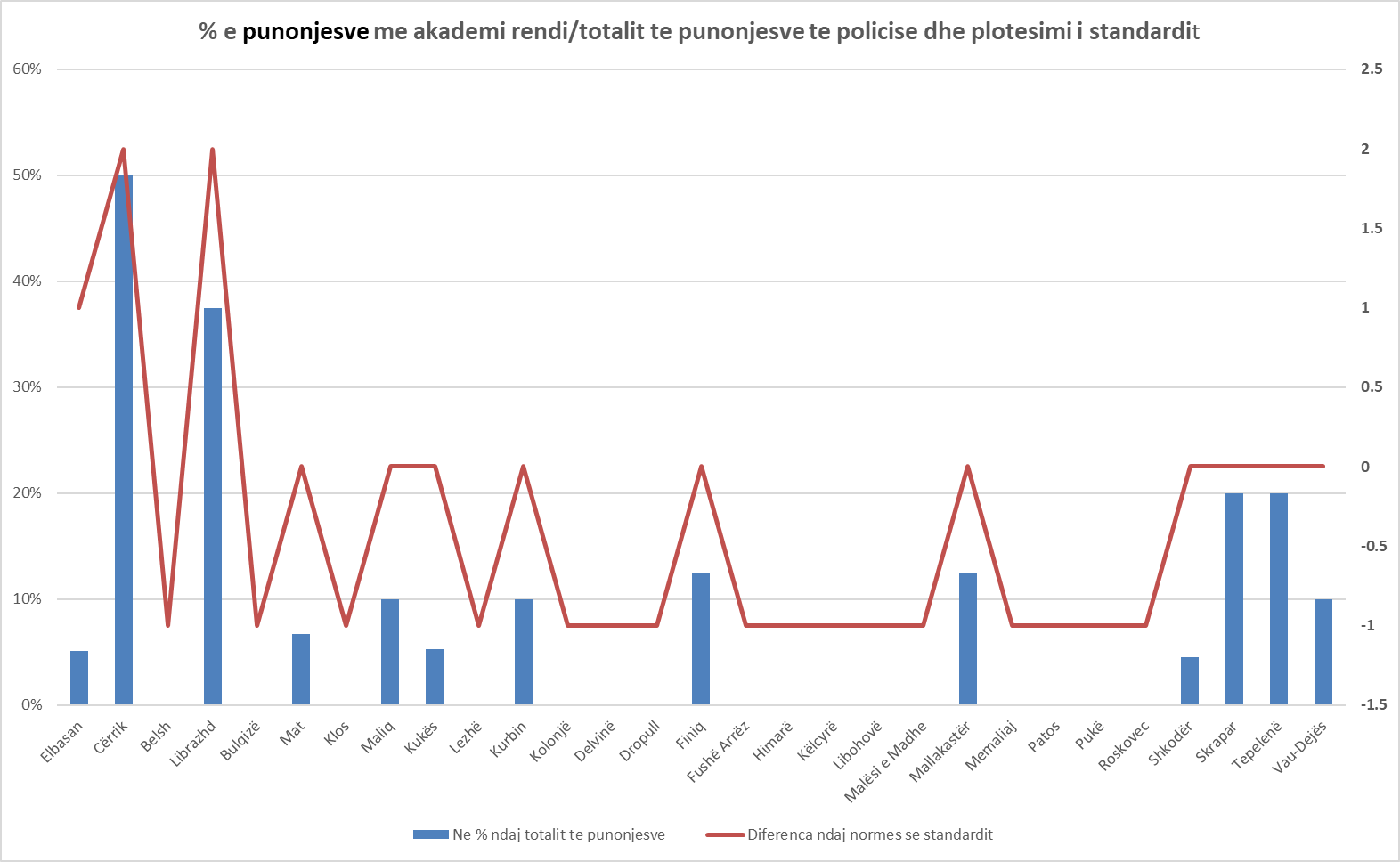 Funksione të tjera / Policia Bashkiake
Gjetje dhe rekomandime

Policia bashkiake ka zgjidhur një numër rastesh më të larta të konflikteve 2020/2019 duke qënë proaktive.
Gjobat e policisë bashkiake të kalojnë në sistemin e policisë së shtetit për tu ekzekutuar nga policia  e shtetit (përfshirë gjobat për qarkullimin rrugor dhe gjoba për kundravajtje të ndotjes së mjedisit, etj). 
NJVV të hartojnë Planin vendore të Komunikimit për Sigurinë në komunitet në përputhje me Strategjinë e Rendit Publik.
Plotësimi i analizës së përformancës së shërbimit me disa tregues të rinj në të ardhmen.
Zhvillimi i Turizmit
Performanca e shërbimit është mbi bazën e dy treguesve (nr i vizitorëvë dhe të ardhura nda taksa e qëndrimit në hotele)
Në fushën e turizmit, ka patur ulje të numrit të vizitorëve rezidentë dhe jo rezidentë dhe ulje të numrit të qëndrimeve në hotele dhe në struktura të tjera akomoduese (43,746 turistë më pak kundrejt vitit 2019) nga bashkitë e kampionit.
Mbështetja për Zhvillim Ekonomik dhe Turizmin
Burim INSTAT: Ndryshimi i numrit të vizitorëve 2018-2020 





 



Për treguesin “Të ardhurat nga taksa e qëndrimit në hotel kundrejt të ardhurave vendore” nuk ka patur të dhëna të mjaftueshme në raportet e performances për një përfundim të përgjithësuar
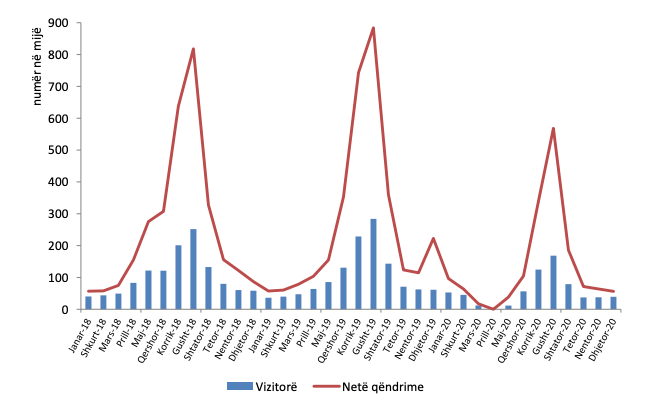 Shërbimi i tregjeve
Rreth 84% e bashkive nuk kanë patur ndryshime në numrin e tregjeve publike krahasuar me vitin 2019.
Rekomandim: kryerja e investimeve nga bashkitë për përmirësimin e kushteve higjeno-sanitare dhe në përputhje me standartet e miratuara
Shërbimet Bujqësore
Përafrimi me legjislacionin e BE dhe përfundimi i reformës të sistemit të këshillimit në bujqësi janë disa nga synimet afatmesme të politikave në fushën e bujqësisë dhe sigurisë ushqimore dhe mbrojtjes së konsumatorit.
9 ditë trajnimi organizuar në 2020 për 290 gra fermere me synim zbutjen e parabarazisë dhe integrimin gjinor; 4860 fermerë kanë përfituar në skemat kombëtare të IPARD, nga të cilët rreth 18% gra fermerë. 
Në vitin 2020, janë lëshuar më pak çertifikata të pronësisë mbi tokën bujqësore (AMTP) krahasuar me vitin 2019.
Në vitin 2020, janë lëshuar më pak çertifikata të pronësisë mbi tokën bujqësore (AMTP) krahasuar me vitin 2019 
Grafik: Nr AMTP të rregjistruar në 2020
Menaxhimi i mbetjeve
Shkalla mesatare e mbulimit të popullatës nga bashkitë e kampionit ka qenë 67% në vitin 2020 (rritje me 1 p.p krahasuar me vitin 2019), kundrejt standartit 90% të mbulimit të popullatës (synim  politikës).
               Synimi i politikës
Norma mesatare
Menaxhimi i mbetjeve
Shkalla e mbulimit të popullatës nga të gjitha bashkitë (nivel kombëtar) ka qenë 86.9% në 2020 nga 87.9% në vitin 2019 (burim INSTAT 2021).
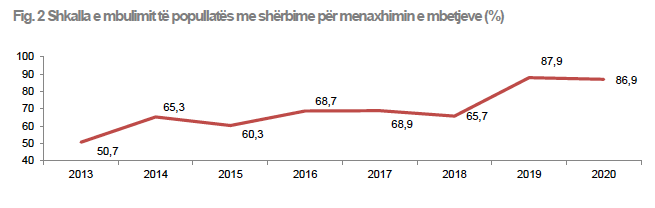 Menaxhimi i mbetjeve
Në vitin 2020, nuk ka patur ndryshim të performancës së shërbimit përsa i përket frekuencës ditore në javë të grumbullimit të mbetjeve.
Sasia e mbetjeve urbane (solide) është ulur me 4% në 2020 / 2019 (burim INSTAT) ose 1,047,852 ton në 2020.
Shkalla mesatare e mbulimit të territorit në vitin 2020 ka qenë 32% (burim raportet e performancës të bashkive).
Menaxhimi i mbetjeve
Gjetje dhe rekomandime

Shërbimi i menaxhimit të mbetjeve nuk ka arritur ende synimin e politikës (90% mbulim të popullatës), ndonëse ka patur një trend rritës të mbulimit të shërbimi të popullatës (në 2020 ka patur ulje të lehtë me -1 p.p /2019). 
Niveli i riciklimit të mbetjeve urbane është shumë i vogël (pothuajse jo ekzistent); po kështu edhe ndërgjegjësimi i popullatës për ndarjen e mbetjeve në burim.
Nuk janë mundësuar të dhëna të mjaftueshme për të bërë analizën e mbulimit të kostos së shërbimit nga të ardhurat nga tarifa e pastrimit.
Rishikimi i planeve vendore për menaxhimin e mbetjeve, bazuar në objektivat e PKMIM deri në vitin 2025, është domosdoshmëri të kryhet nga NJVV.
Furnizimi me ujë
Performanca e shërbimit të furnizimit me ujë nga NJVV është analizuar nëpërmjet dy treguesve:
Furnizimi me ujë (ndryshimi në orë nga viti kaluar, pra 2020 / 2019 
Mbulimi i popullsisë me shërbimin e ujit të pijshëm (në %)
Mesatarisht, bashkitë kanë ofruar një shërbim me ujë për qytetarët për 16.7 orë në ditë ose +0,37 orë në 2020 kundrejt 2019 (në nivel kombëtar, shërbimi është mbi standartin kombëtar 15.1 orë/ditë, por nën standartin e politikës për zonat urbane (18 orë/ditë). Furnizimi me ujë sipas ERRU – 13.79 orë/ditë.
Furnizimi me ujë
Mbulimi i popullatës me shërbimin e furnizimit me ujë ka qenë mesatarisht në nivelin 59% në vitin 2020 sipas RP, por referuar burimit ERRU – 75.8% (ose -1 p.p.  krahasuar me vitin 2019). 

Gjetje dhe rekomandime
Gjendja në sektor krahasuar me 2019 paraqet përkeqësim në disa tregues të performancës të ujit pa të ardhura, mbulimit të kostove direkte dhe normës së arkëtimit.
Sfida mbeten përmirësimi i përformancës së treguesve të shërbimit për kohëzgjatjen e FU, rritjen e  shkallës së mbulimit të popullatës sipas synimit të politikës dhe përmirësimi i treguesve të tjerë të menaxhimit.
Shërbimet në fushën sociale
Në 2020, nga fondi 6%, më shumë familje në nevojë kanë përfituar mbështetje sociale nga bashkitë në krahasim me 2019. 
Për bashkitë e kampionit, rreth 43 persona më shumë janë mbështetur me NE në krahasim me vitin 2019.                Ndryshimi në numër 2020/2019 persona pa.pu. të mbështetur
Shërbimet në fushën sociale
Grafik: Fond social për përsonat e papunë, 2020 (lek)
Shërbimet në fushën sociale
Gjetje dhe rekomandime
Progres është arritur në hartimin e standarteve të shërbimit të emergjencës së sigurt dhe ri-integrimin e viktimave të trafikimit dhe shërbimit lëvizës për fëmijët me AK. 
Ligji I ri për prokurimin publike (162/2020) kërkon rritjen e aftësive të nëpunësve vendore për tenderimin e shërbimeve sociale.
Sfidë mbetet krijimi i fondit social nga bashkitë për ngritjen e qendrave të përkrahjes sociale, dhe plotësimi i standarteve (kërkesave ligjore për shërbimin). 
1 administrator social / NJA 
Rritja e numrit të punojnësve sociale (ligj 121/2016) – 1 / 10,000 banorë
Ngritja e Njësisë së Vlerësimit të Nevojave pranë çdo NJA 
Rritja e numrit të punonjësve PMF në NJVV – 1 PMF / 3000 fëmijë
       (Ligj 18/2017 “Për të drejtat dhe mbrojtjen e fëmijëve).
Nuk kishim të dhëna të mjaftueshme për të analizuar plotësimin e standarteve kombëtare nga bashkitë, sa më lart.
Sondazhi me qytetarët
Raporti ofron të dhëna të sintetizuara mbi bazën e rezultateve të një sondazhi, i organizuar nga KB, në kuadër të përgatitjes së progamit buxhetor afatmesëm 2022 - 2024. 
9442 qytetarë (realizuar me pyetsor online).
Pyetësori ka qenë lehtësisht i aksesueshëm nëpërmjet një linku.

Pyetësori përmbante 12 pyetje për»
-Dakortësinë / mosdakortësinë lidhur me shpenzimet e kryera për secilin program buxhetor; 
-Performancën e perceptuar nga qytetarët për programet; 
-Gadishmërinë e tyre për të paguar më shumë taksa; 
-Prioritetet e publikut  mbi programet me financim më të vogël se 2% të buxhetit të bashkisë.
Sondazhi me qytetarët
Çfarë mendoni për shpenzimet e shërbimit vaditje dhe kullimi? Rreth 47% e të anketuarve (ose 1,477 persona) shprehet se duhen shtuar shpenzimet nga ana e bashkive për këtë shërbimin e administrimit të ujitjes dhe kullimit, ndërsa 41% e tyre  (1,285 persona) shprehet dakort me nivelin aktual te shpenzimeve.
Gjetje të Përgjithshme
Për administratën vendore: Zbatimi i Ligjit i Nëpunësit Civil mbetet i paplotë në nivel vendor.
Ka përmirësim procesi i konsultimit publik për buxhetin dhe akte të tjera të vendimmmarrjes vendore, ndjekja online e takimeve të KB, si dhe transparenca e publikimit të vendime të KB, por më shumë mund të bëhet nga NJVV për rritjen cilësore të procesit të konsultimit. 
Reforma Administrative dhe Territoriale ka sjellë impakt pozitiv në përmirësimin e treguesve të performancës për shumë shërbime të ofruara nga NJVV (pjesë e analizës në këtë raport për vitin 2020).
Gjetje të Përgjithshme
Ndonës një pjesë e konsiderueshme e treguesve të performancës së shërbimeve publike, të ofruara nga NJVV, kanë një tendecë në rritje krahasuar me vitin 2019, disa shërbime nuk plotësojnë standartin e përcaktuar në ligje dhe politika sektoriale, si menaxhimi i mbetjeve, furnizimi me ujë dhe kanalizimet, rrugët rurale, shërbimet në fushën sociale. Duhet të konsiderohet se viti 2020 ka qenë një vit i vështirë dhe shumë bashki ulën shpenzimet në disa programe, gje qe impaktoi performancën e tyre.
Ngritja e strukturave të përformancës në bashkitë është e rëndësishme dhe domosdoshmëri për qëllim të një analize më të saktë dhe gjithëpërfshirëse të NJVV, rritjes së informimit të organeve vendimmarrëse, si dhe raportimit në institucionet qëndrore që do të ndihmonte në hartimin e politikave të zhvillimit realiste.
është e nevojshme rishikimi dhe shtimi i disa treguesve të performancës për të kapur dimensionet më thelbësore të shërbimeve publike përkundrejt funksioneve të NJVV.
Faleminderit!